3年　地球科学科　大野健
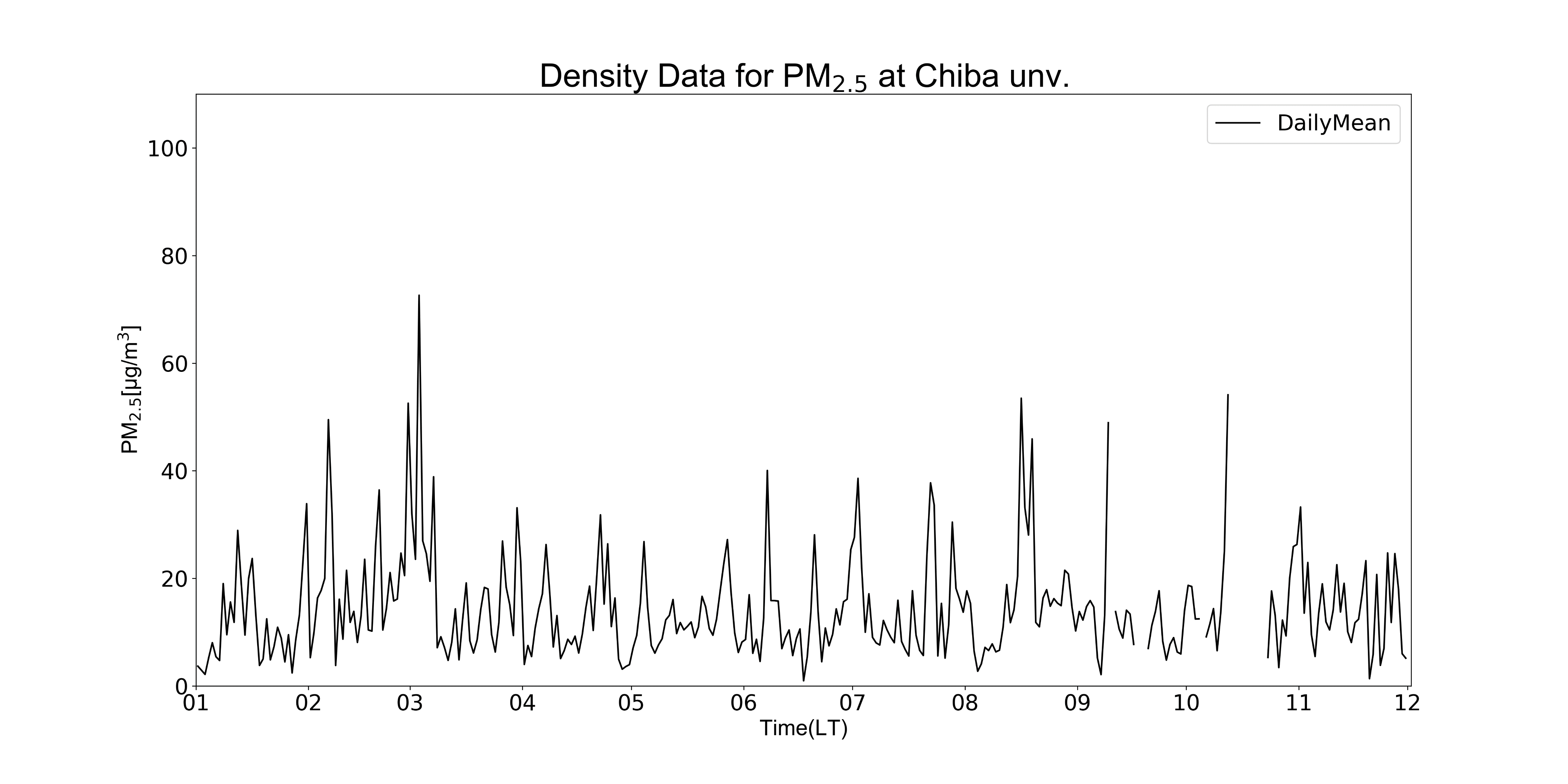 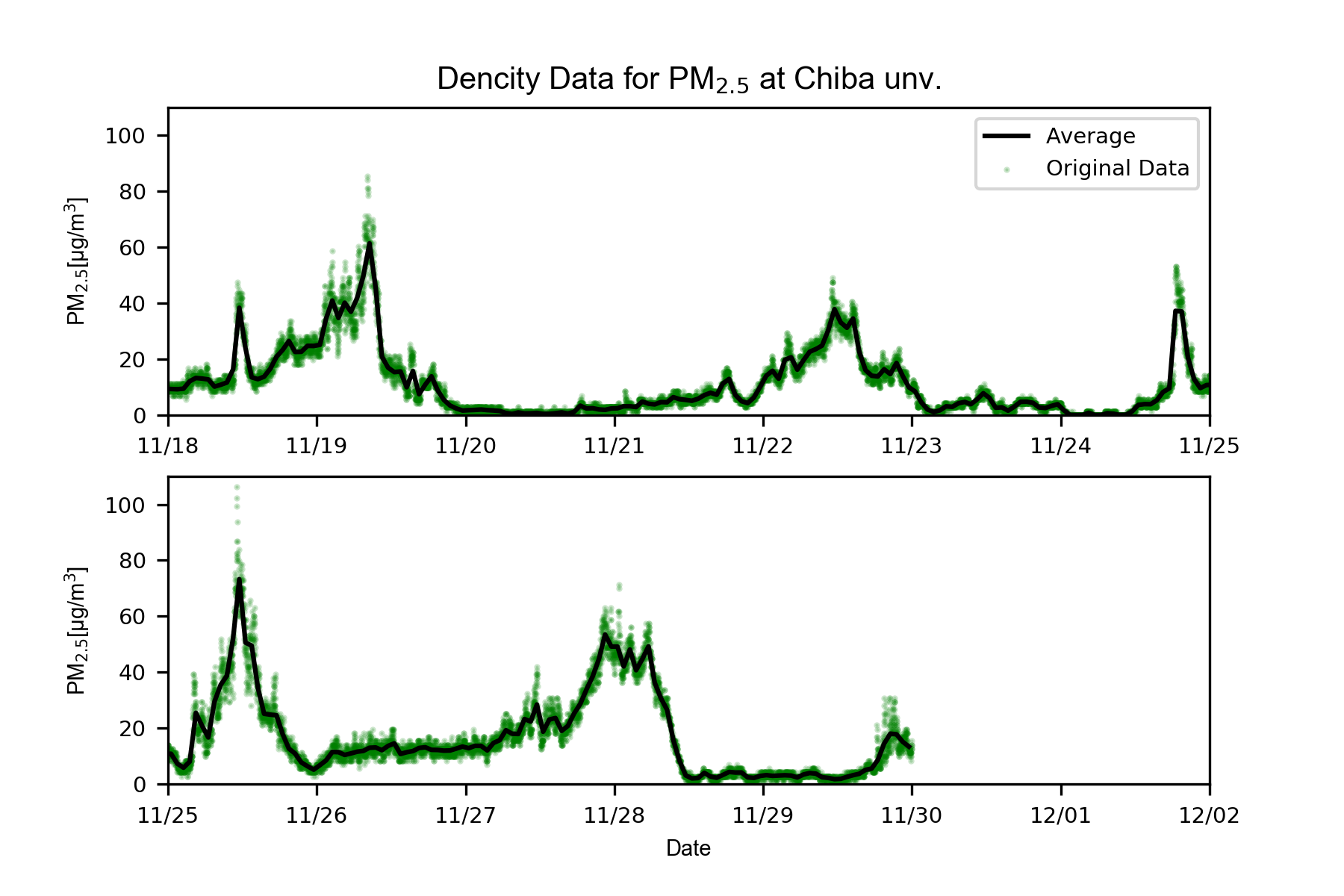 BC
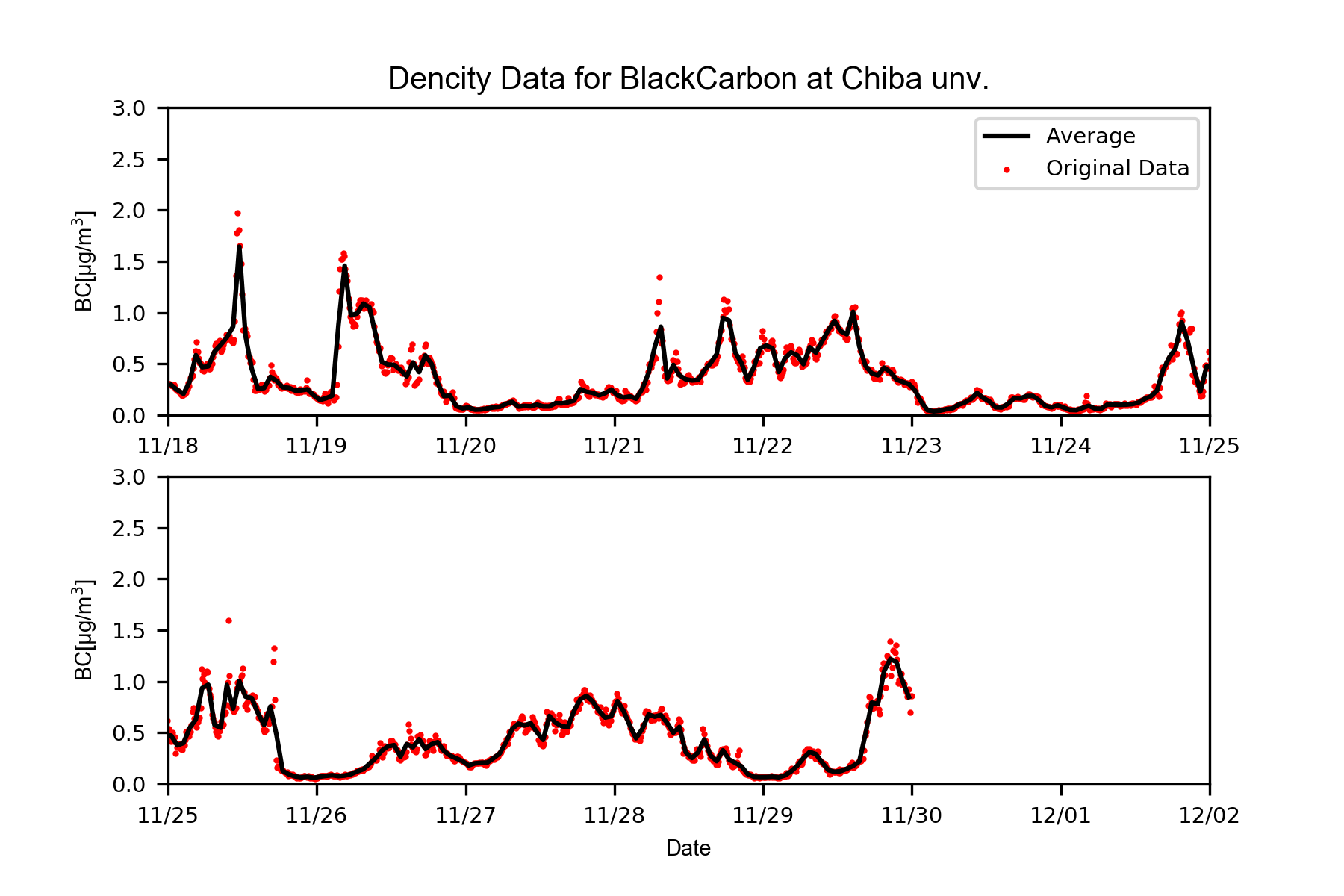 [Figure] The average of dencity data for Black Carbon per hour and the original data for Black Carbon dencity per seconds  (2019/11/18 0:00 ー 2019/12/2 24:00) at Chiba university(35.625N, 140,104E, 60.0m asl)
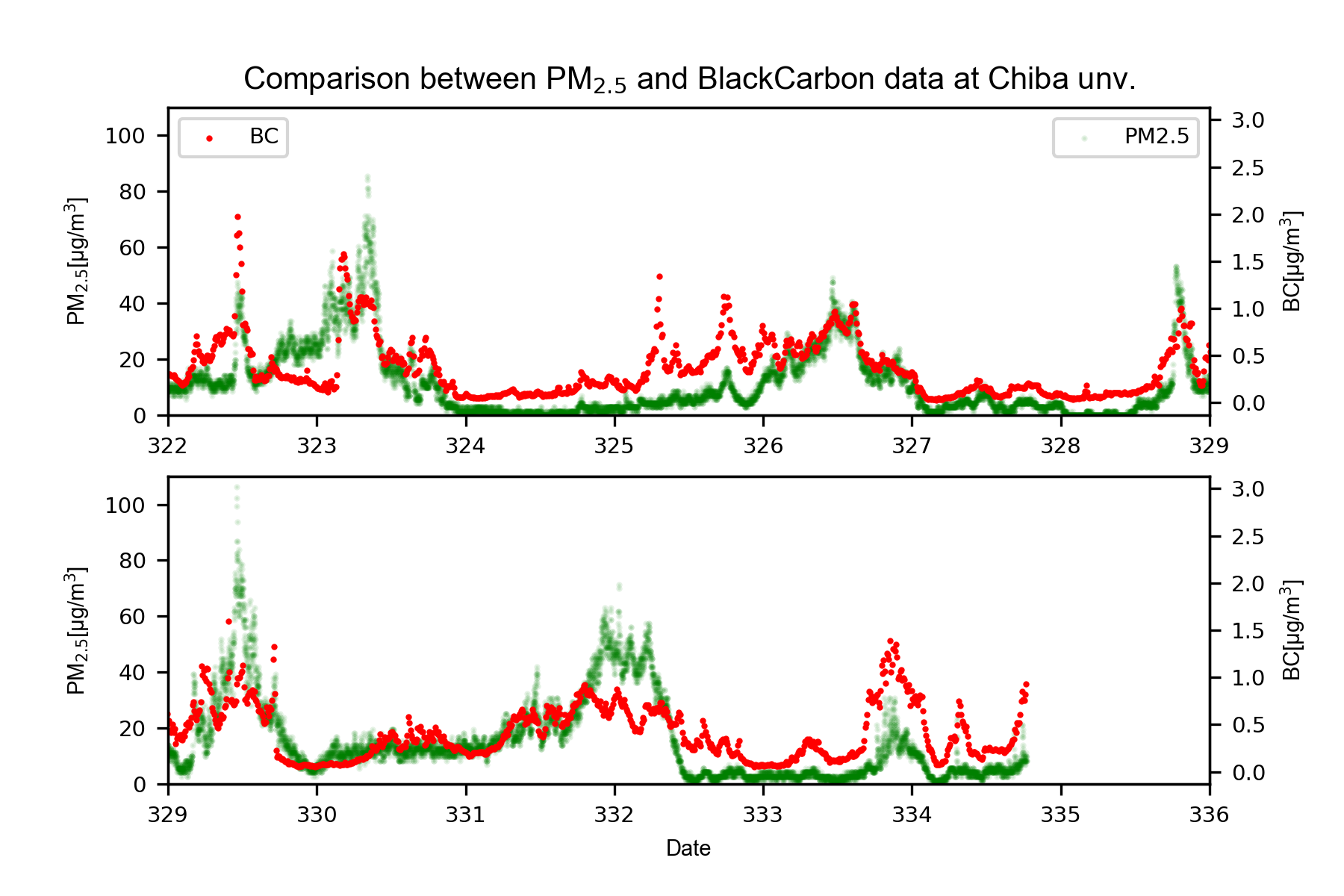 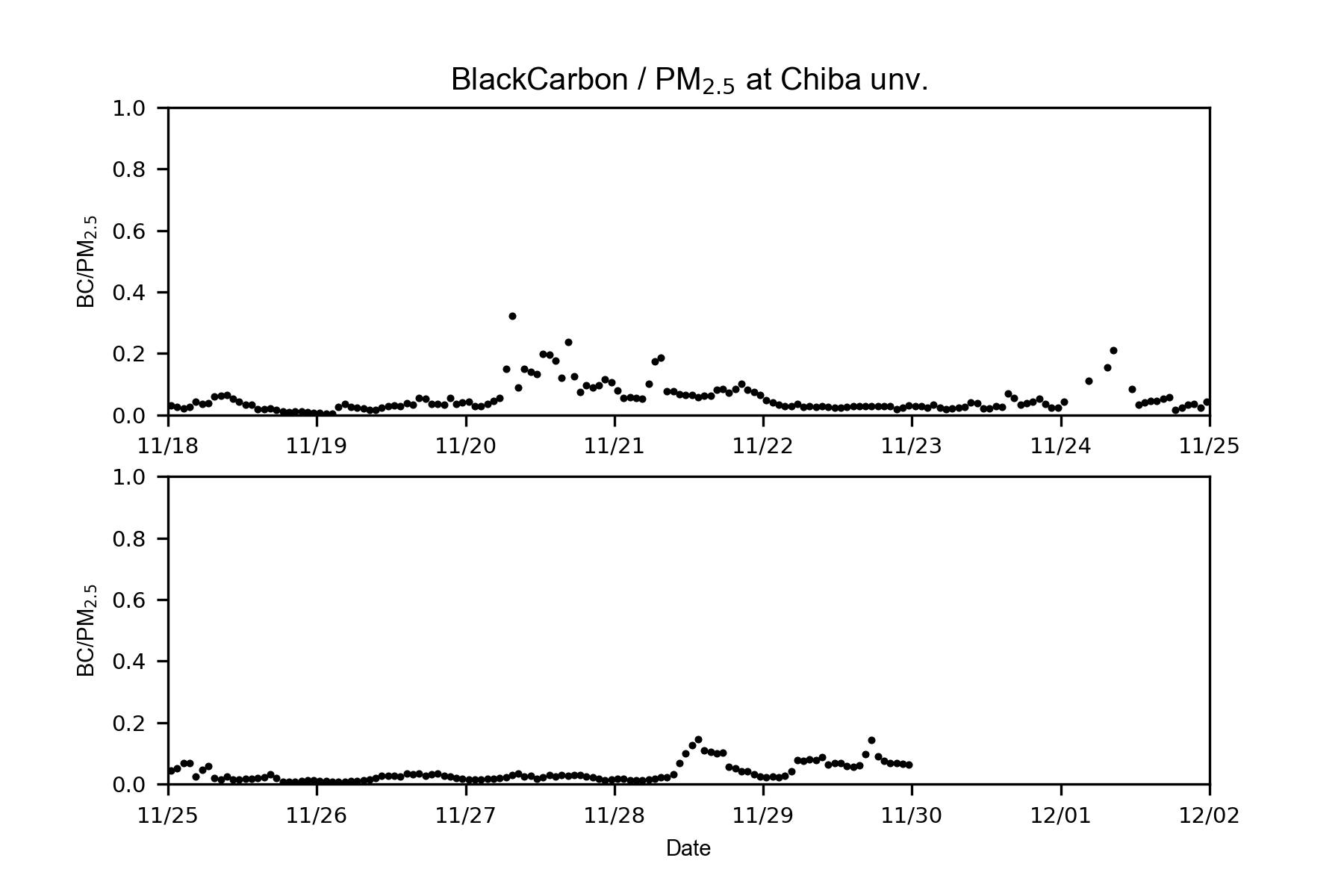 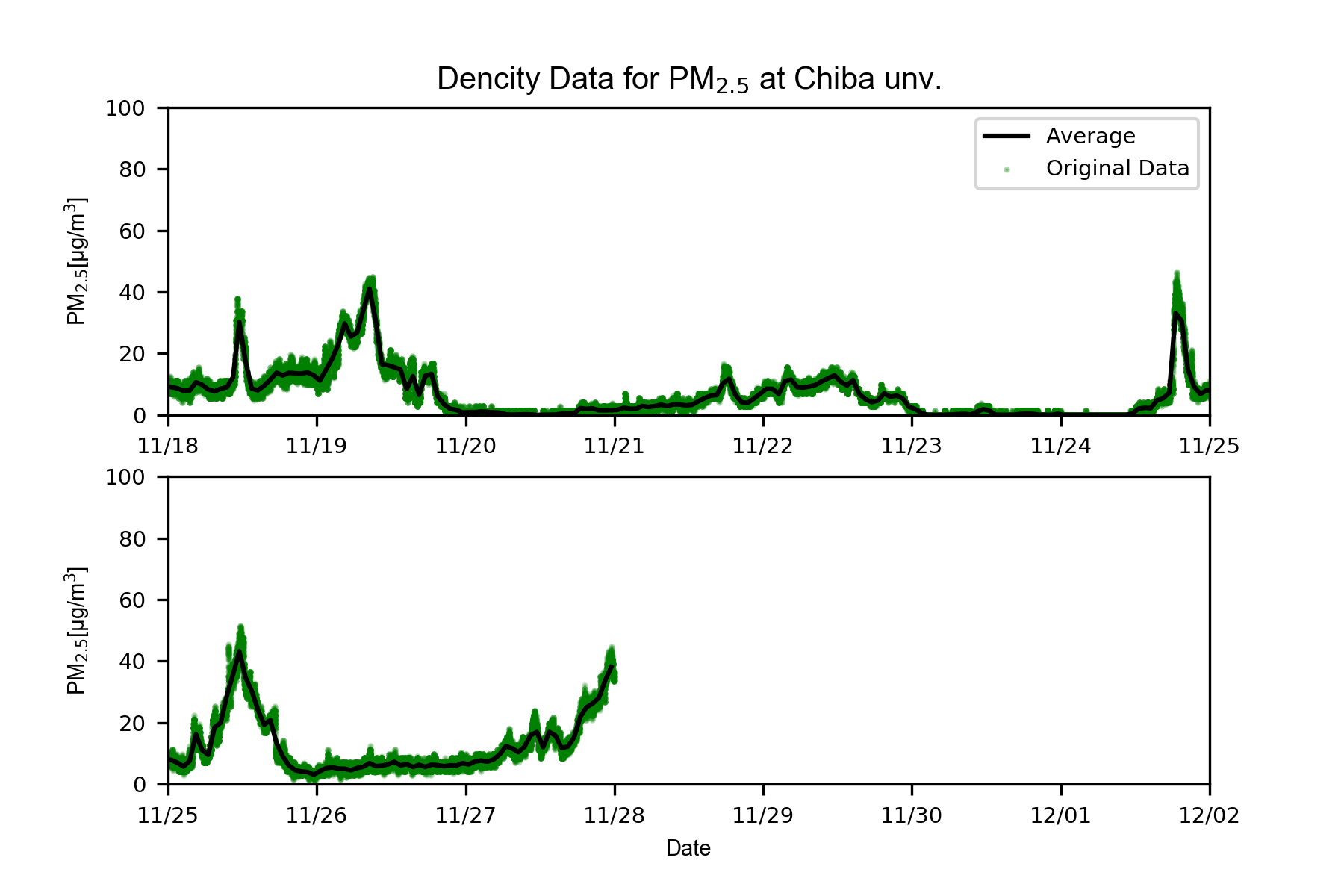 Comparison
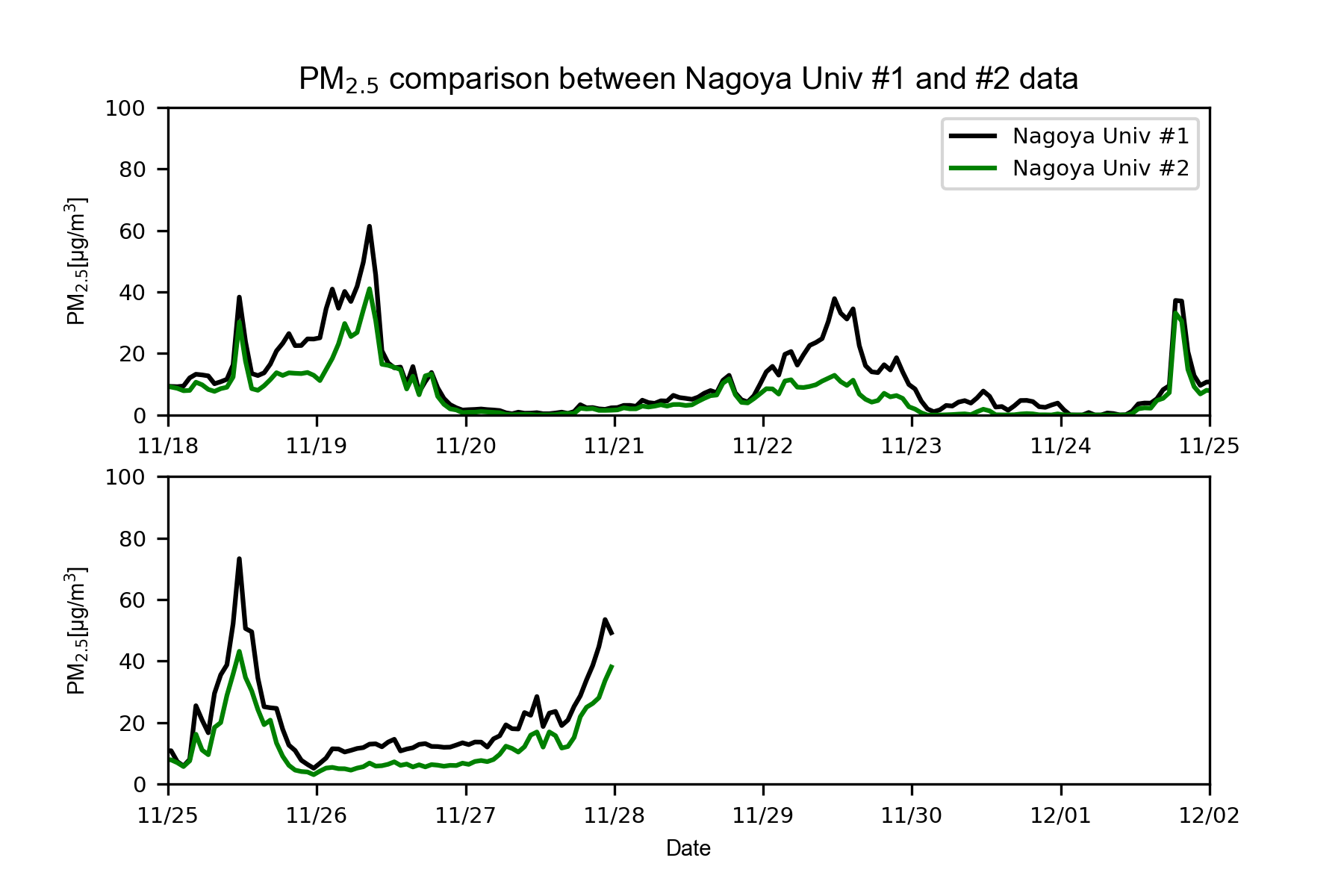